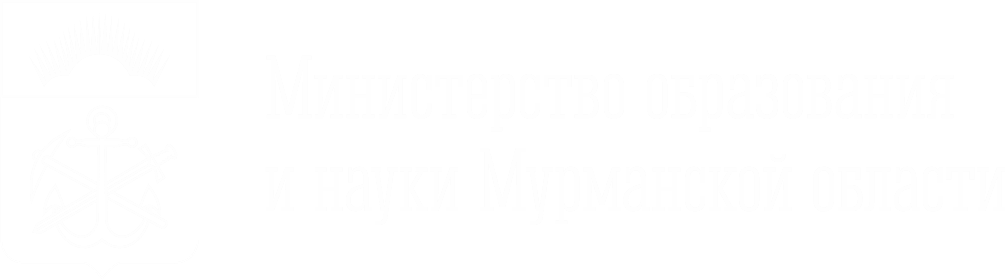 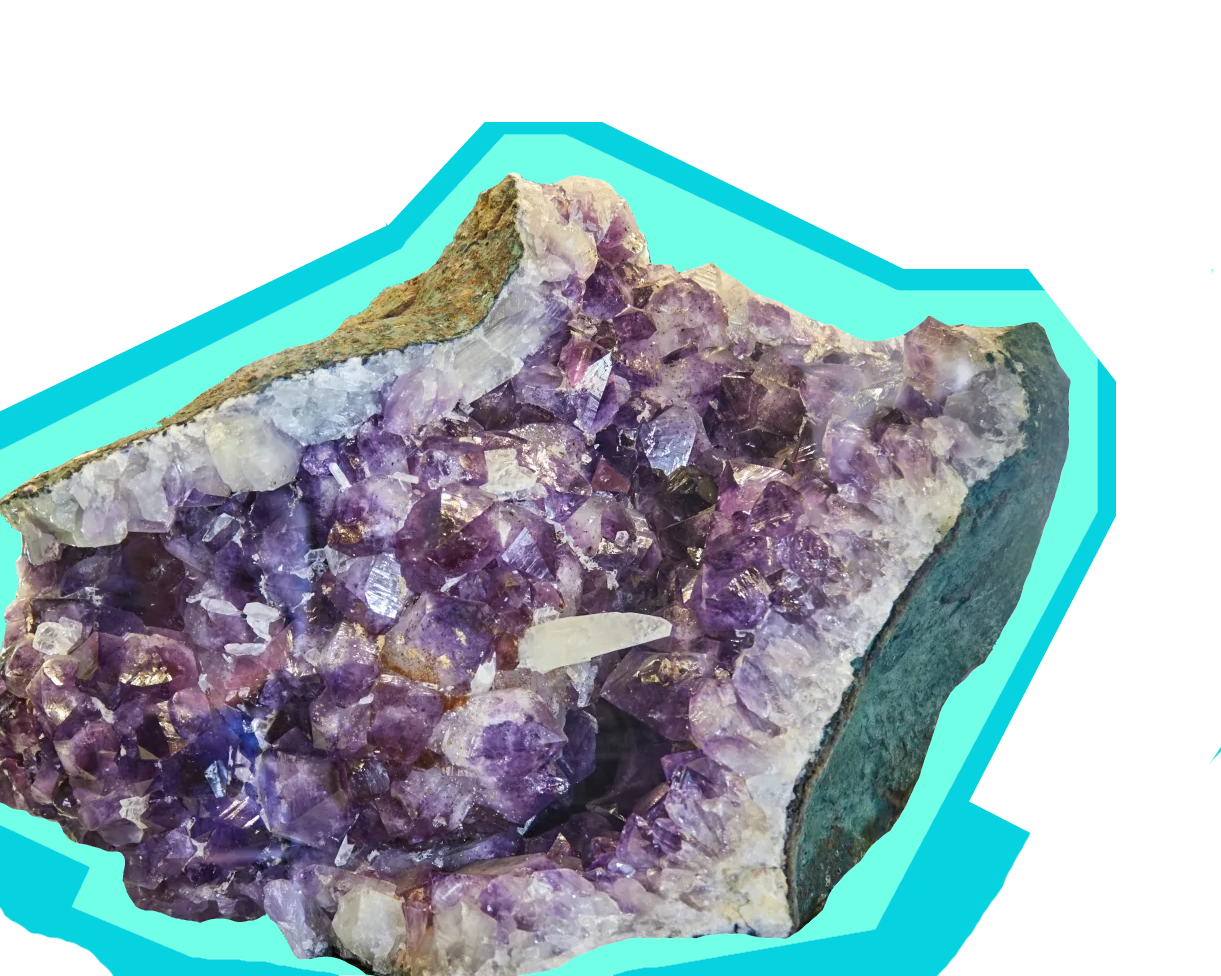 Геологическая сокровищница 
России
06 декабря 2024 год
#насевережить
Словарь
Сокровищница – это место, где хранятся сокровища.
Сокровища – клад, ценность, драгоценность, слово происходит от глагола «скрыть, спрятать».
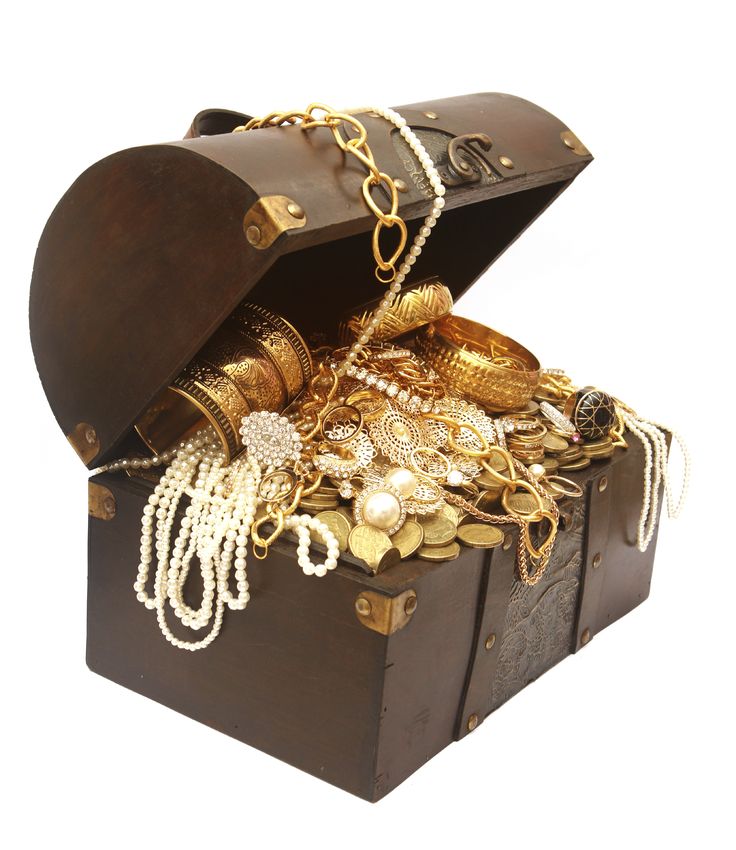 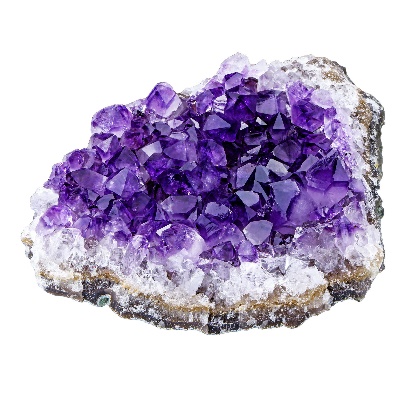 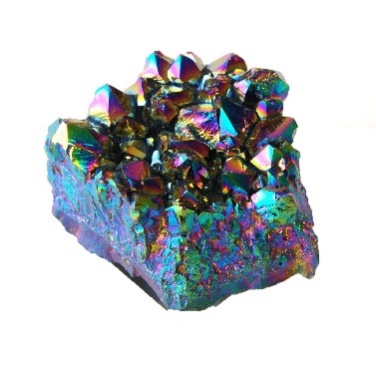 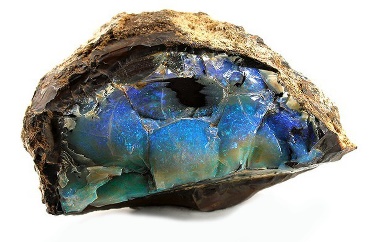 Геология – наука о строении Земли, ее происхождении и развитии, составе.
Геологическая сокровищница России
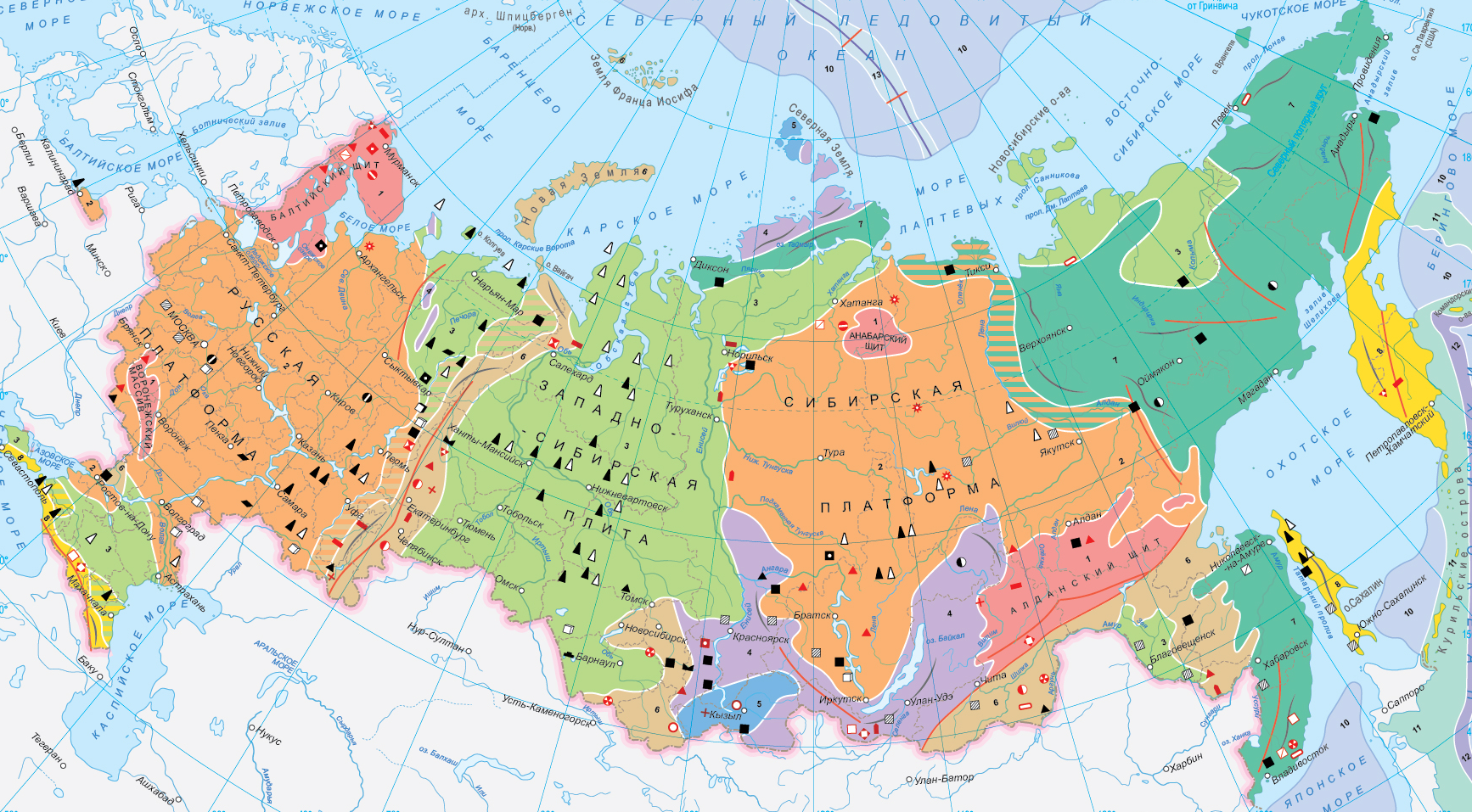 Балтийский щит
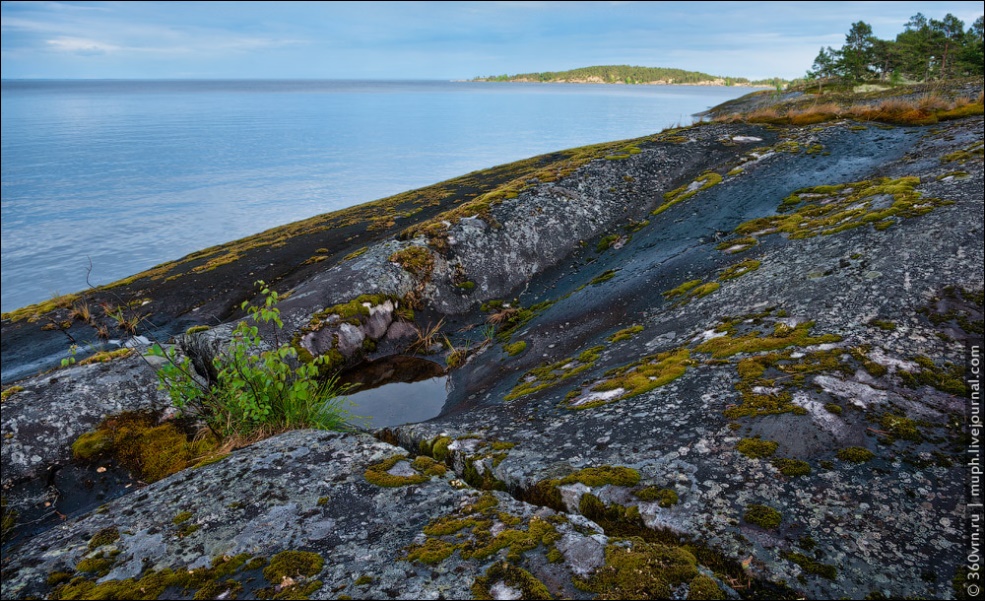 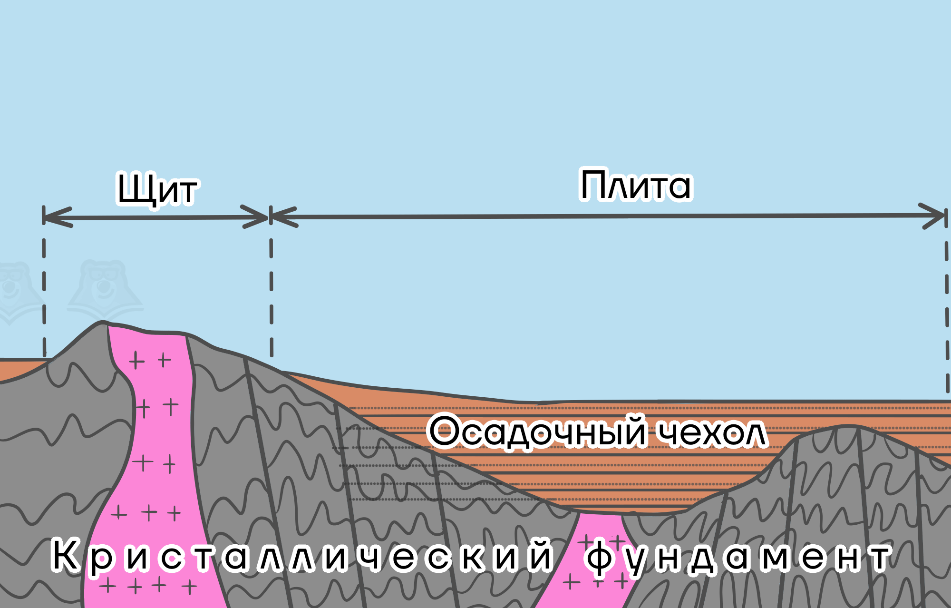 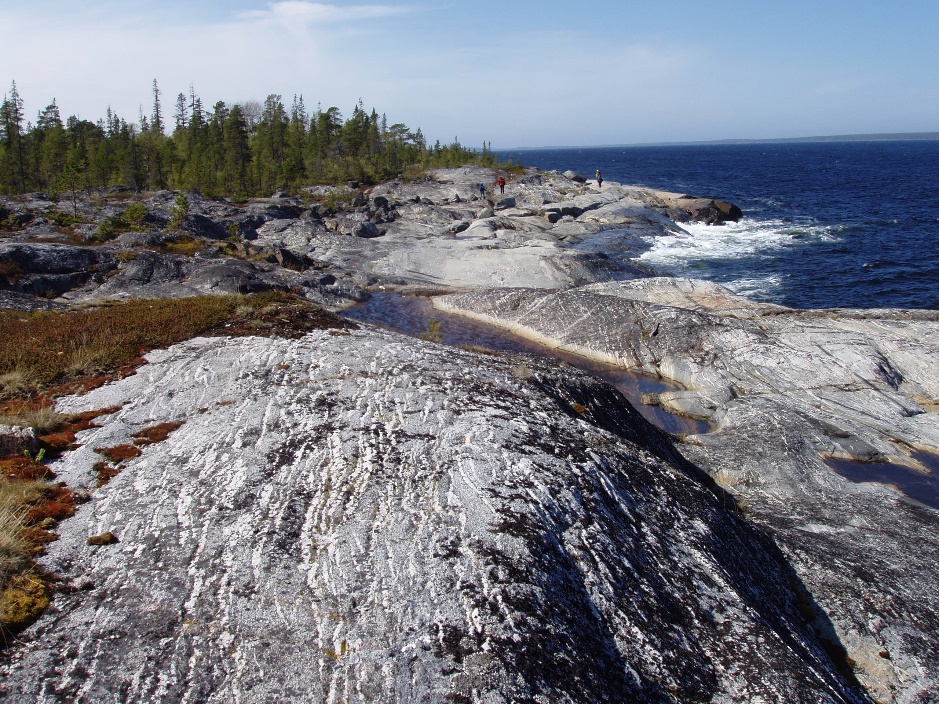 Геологическая сокровищница России
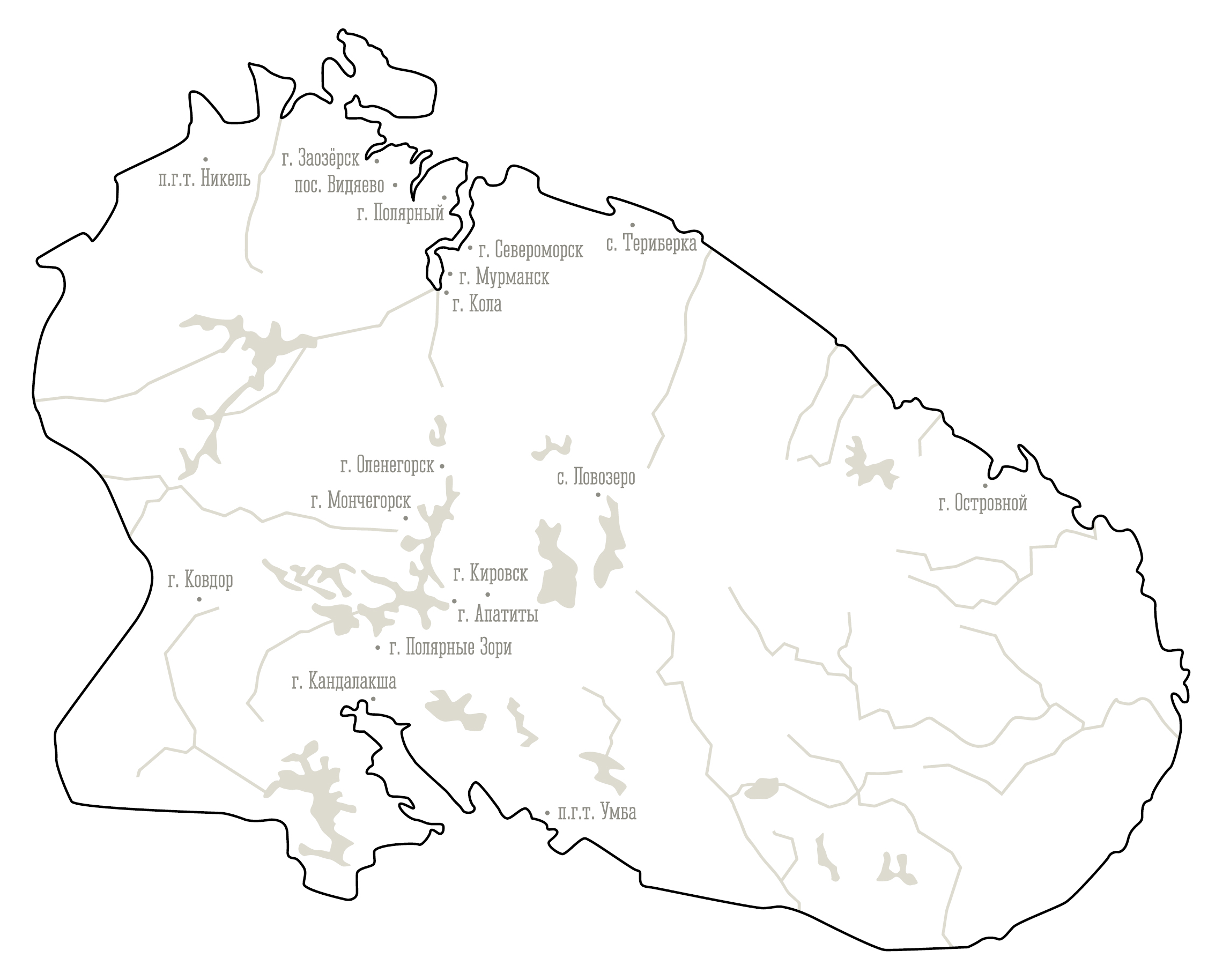 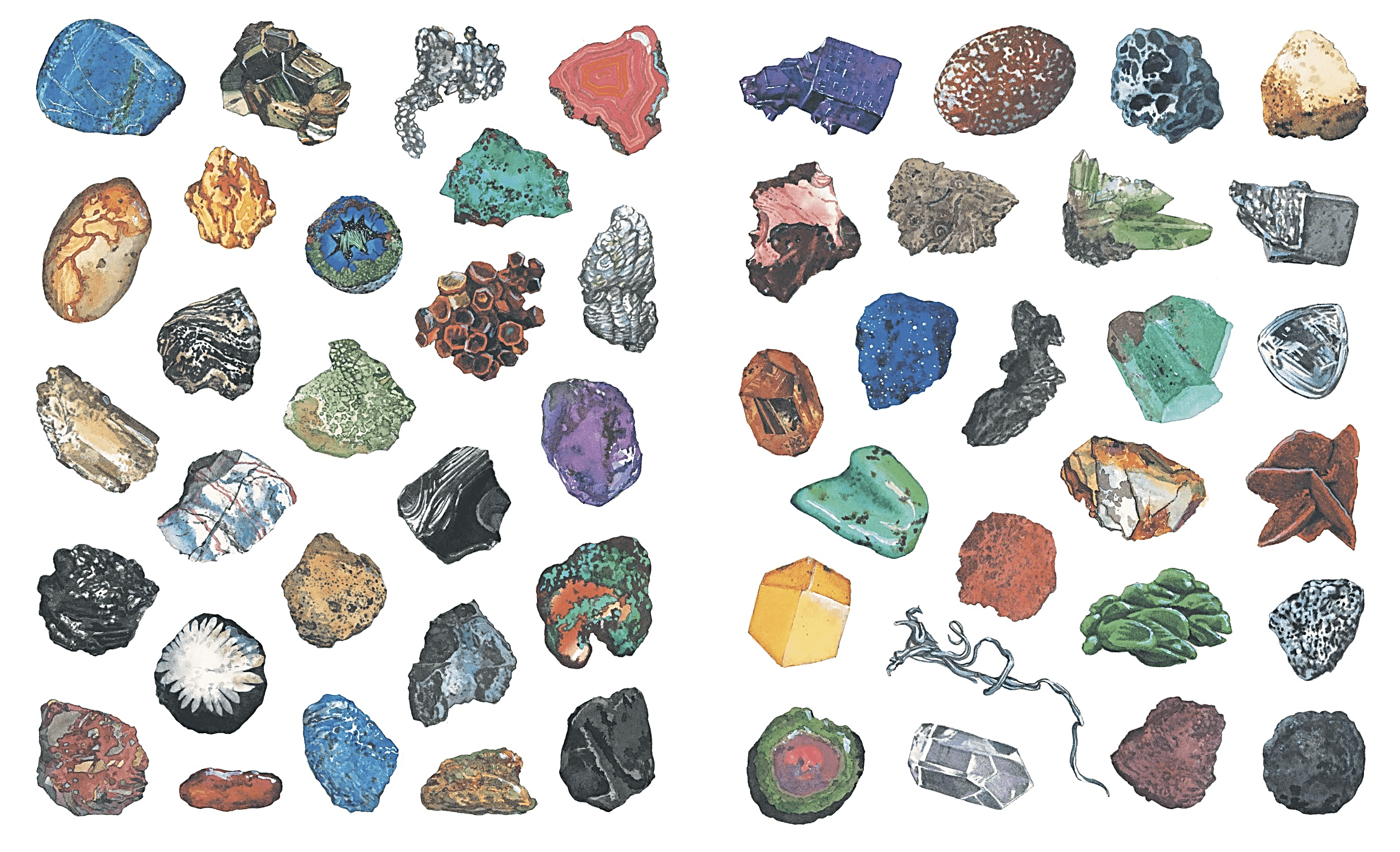 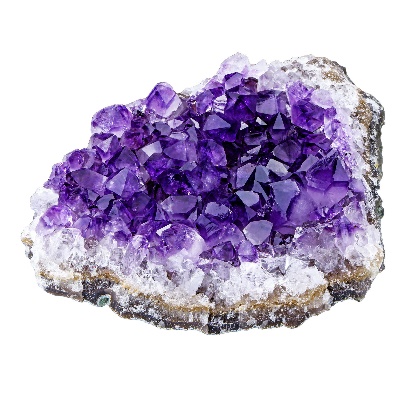 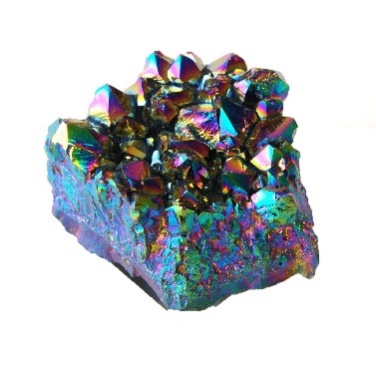 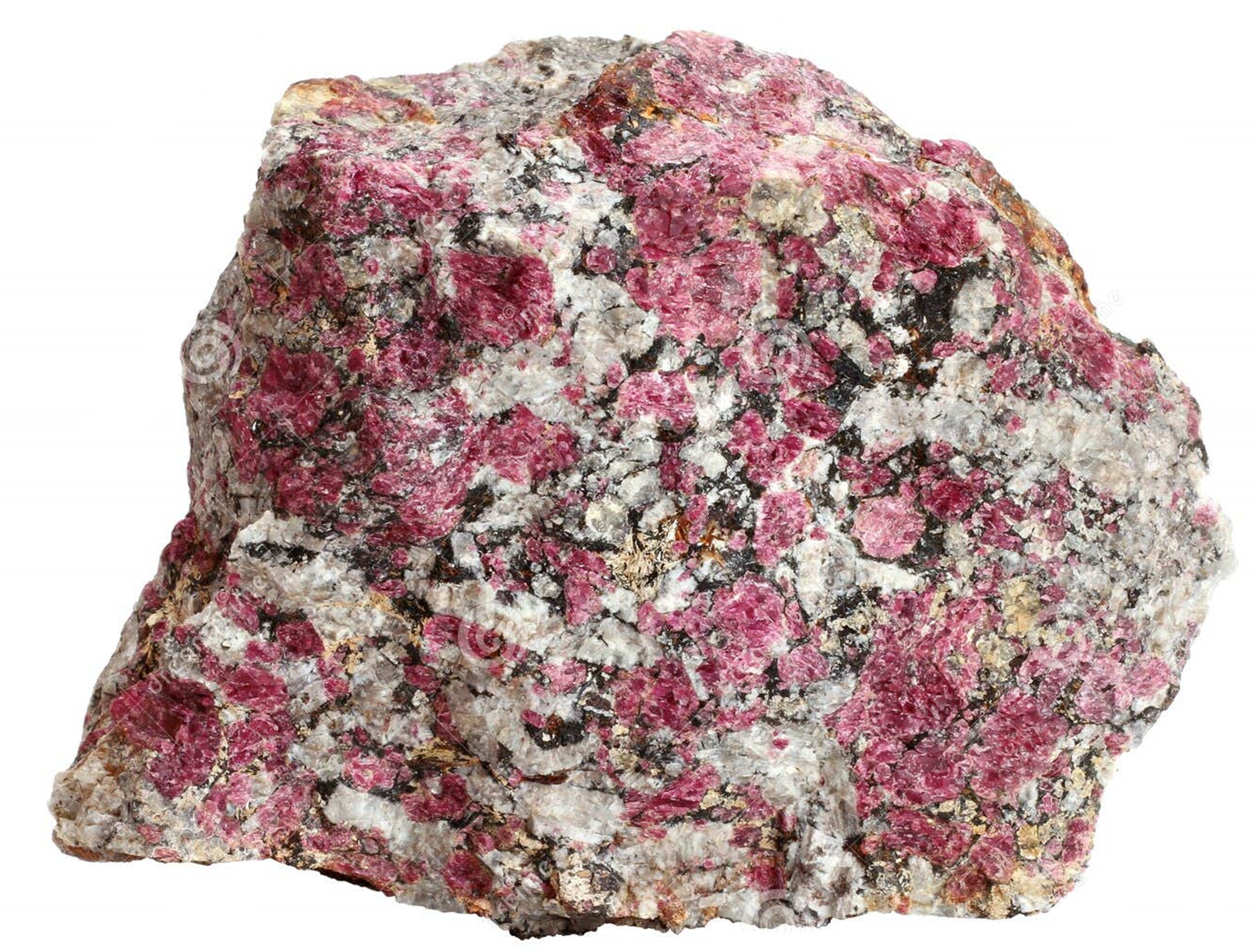 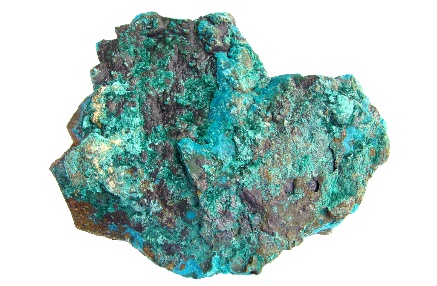 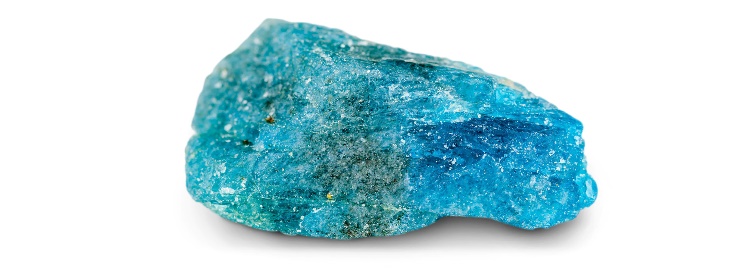 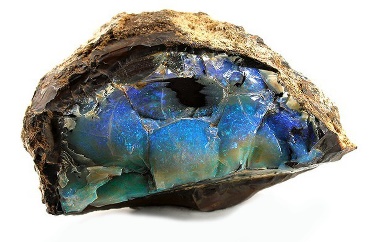 Минералы, которые встречаются только в Мурманской области
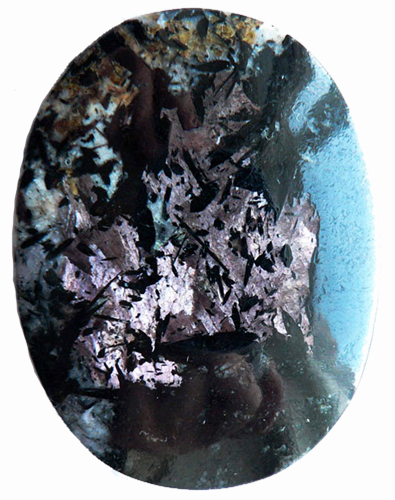 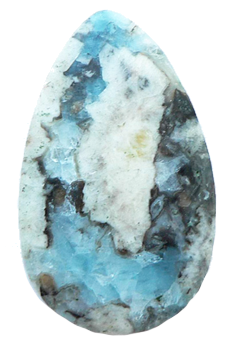 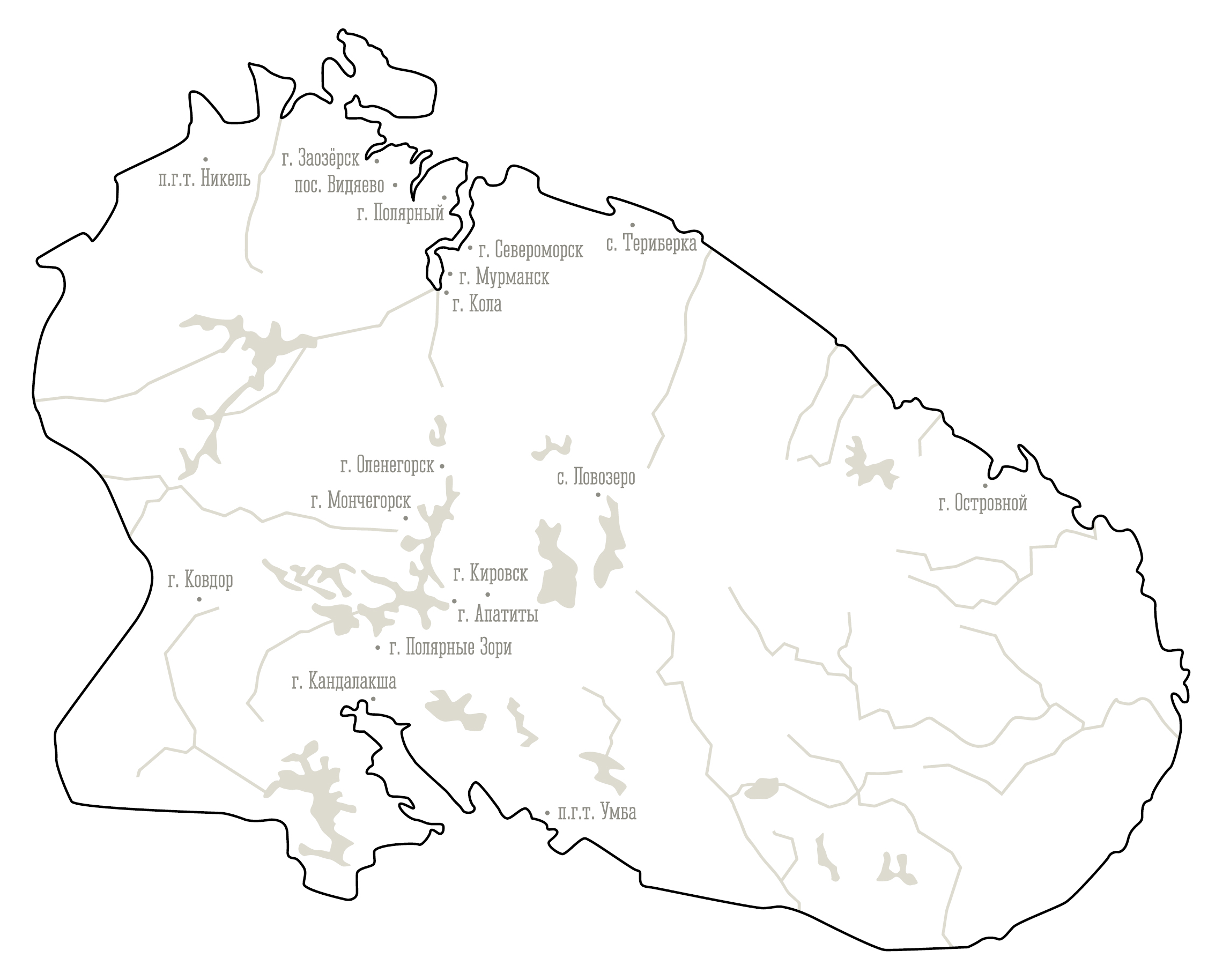 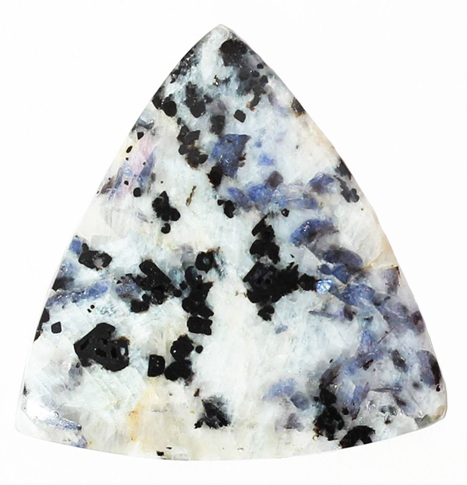 мурманит
ковдорскит
хибинский корунд
Минералы, которые встречаются в Мурманской области
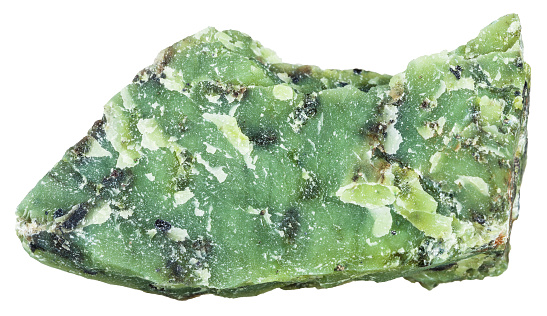 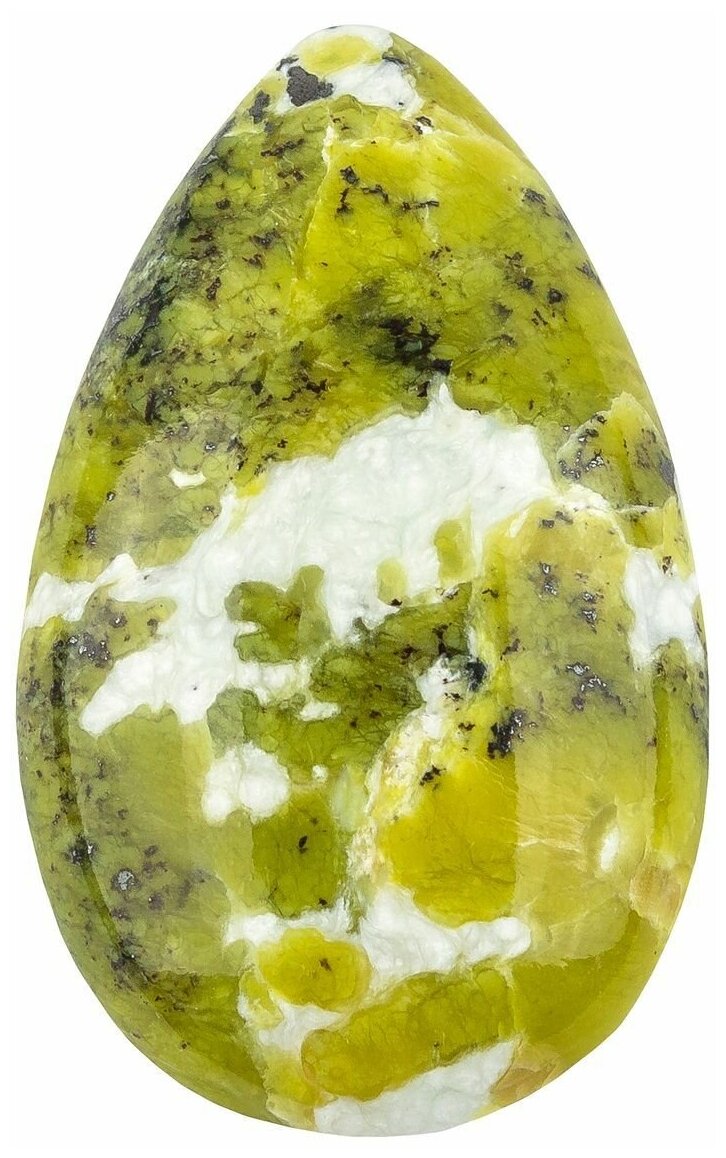 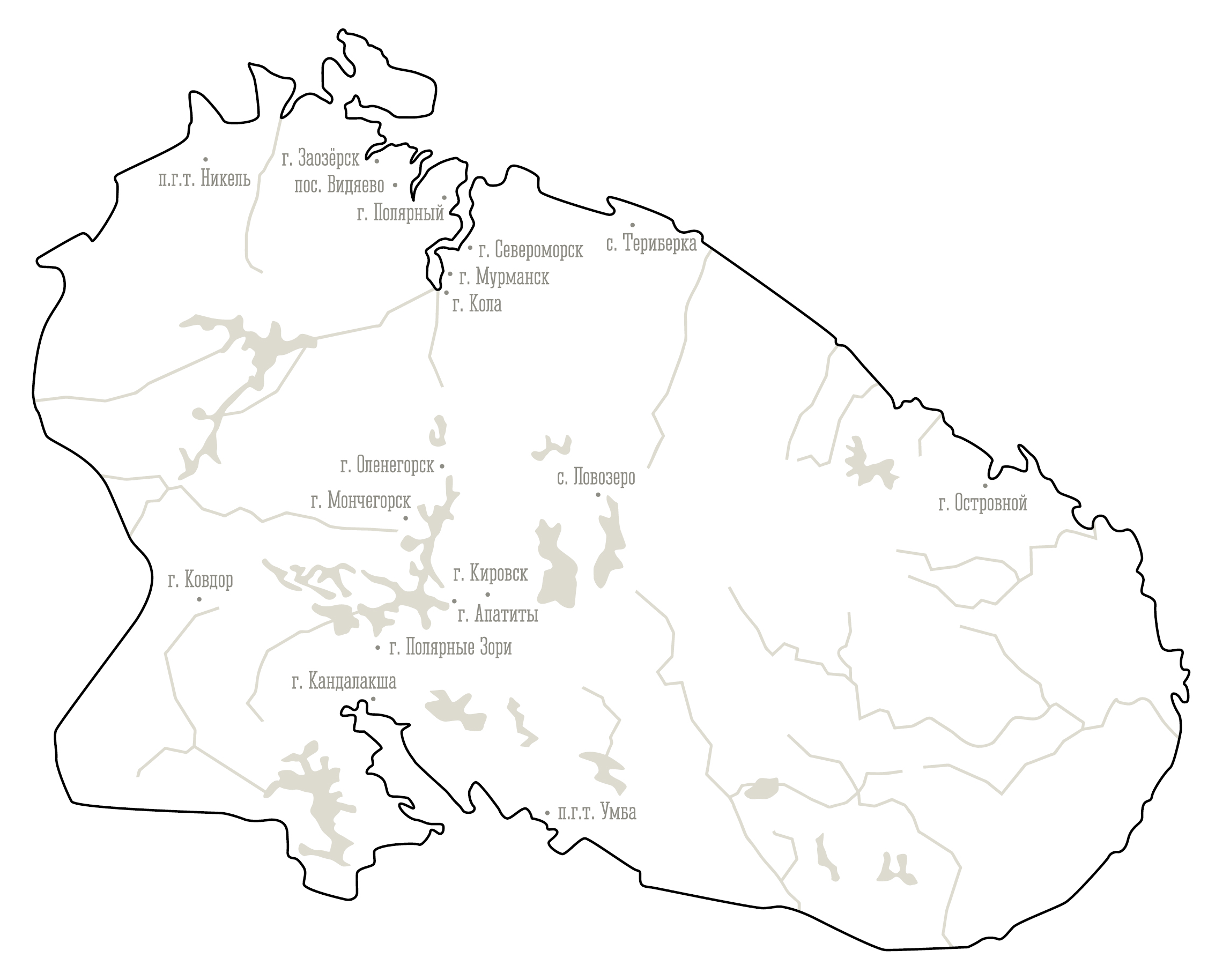 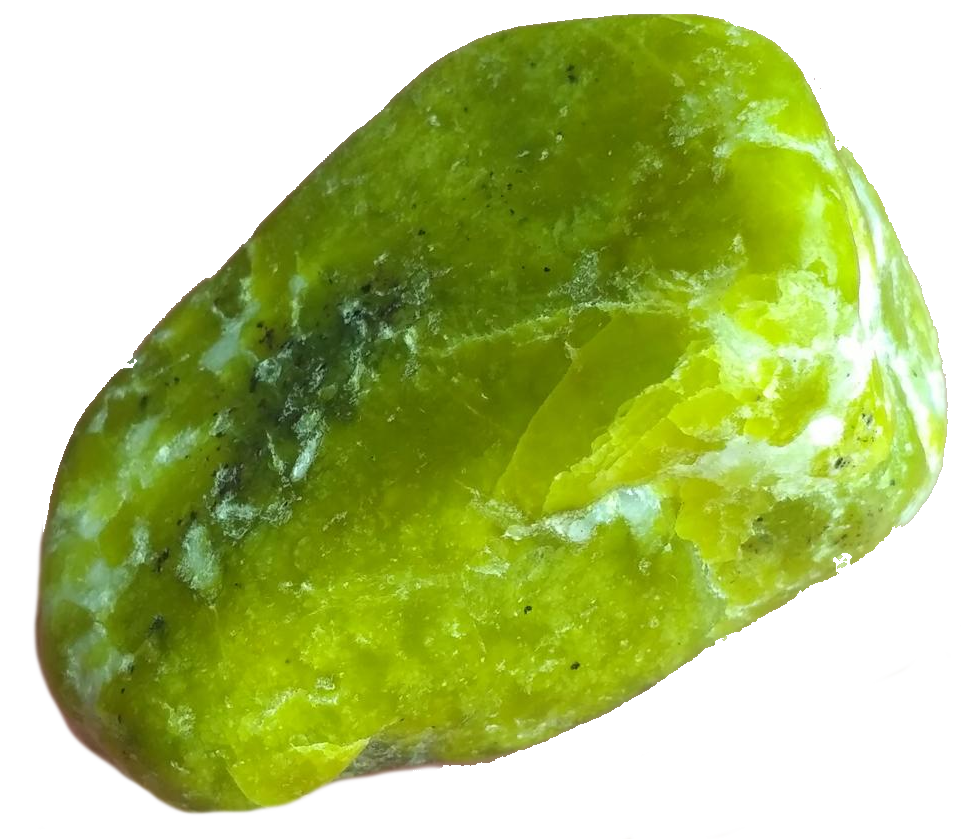 Лизардит
Минералы, которые встречаются в Мурманской области
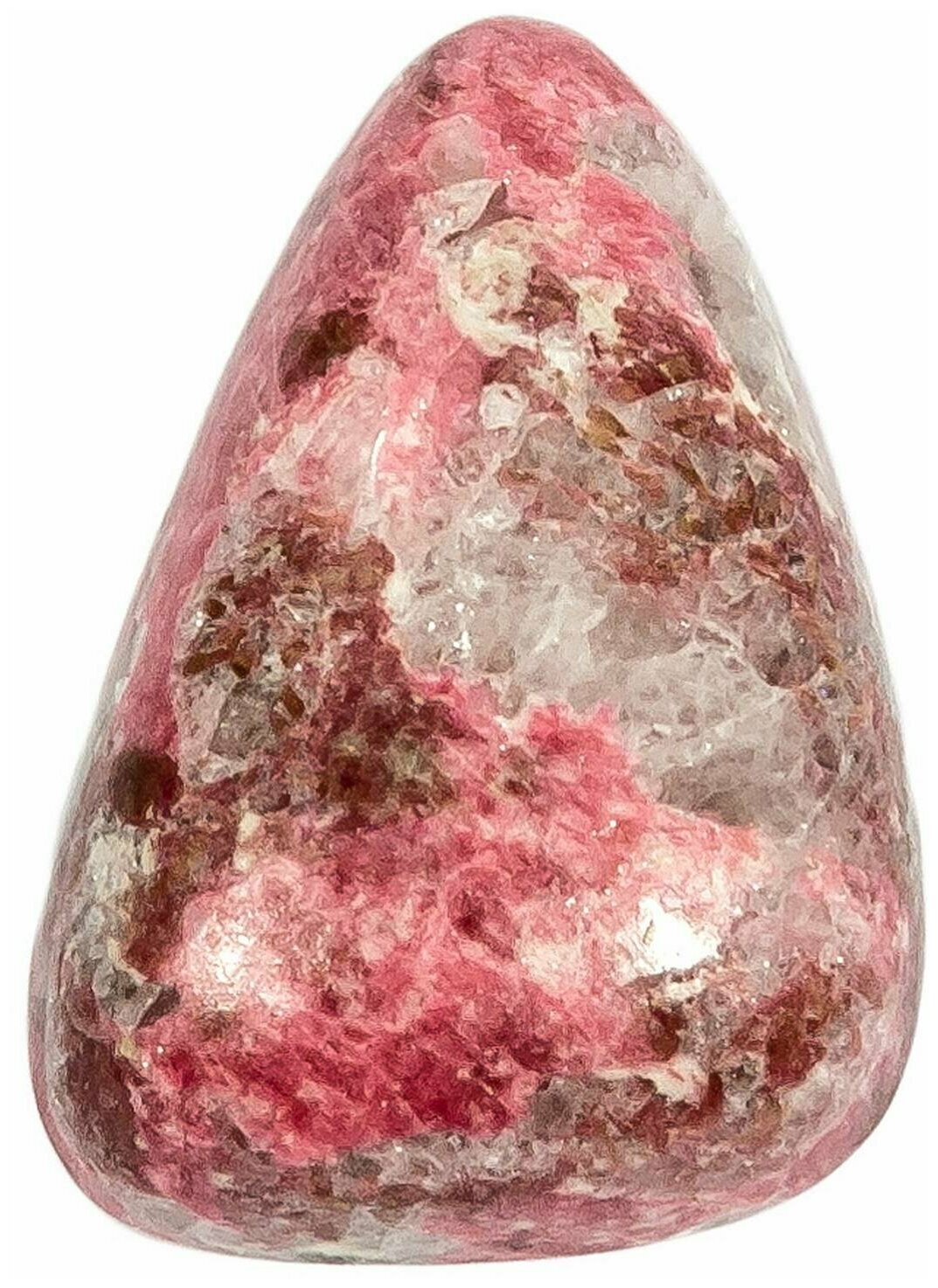 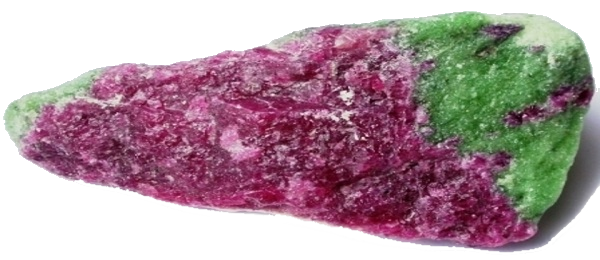 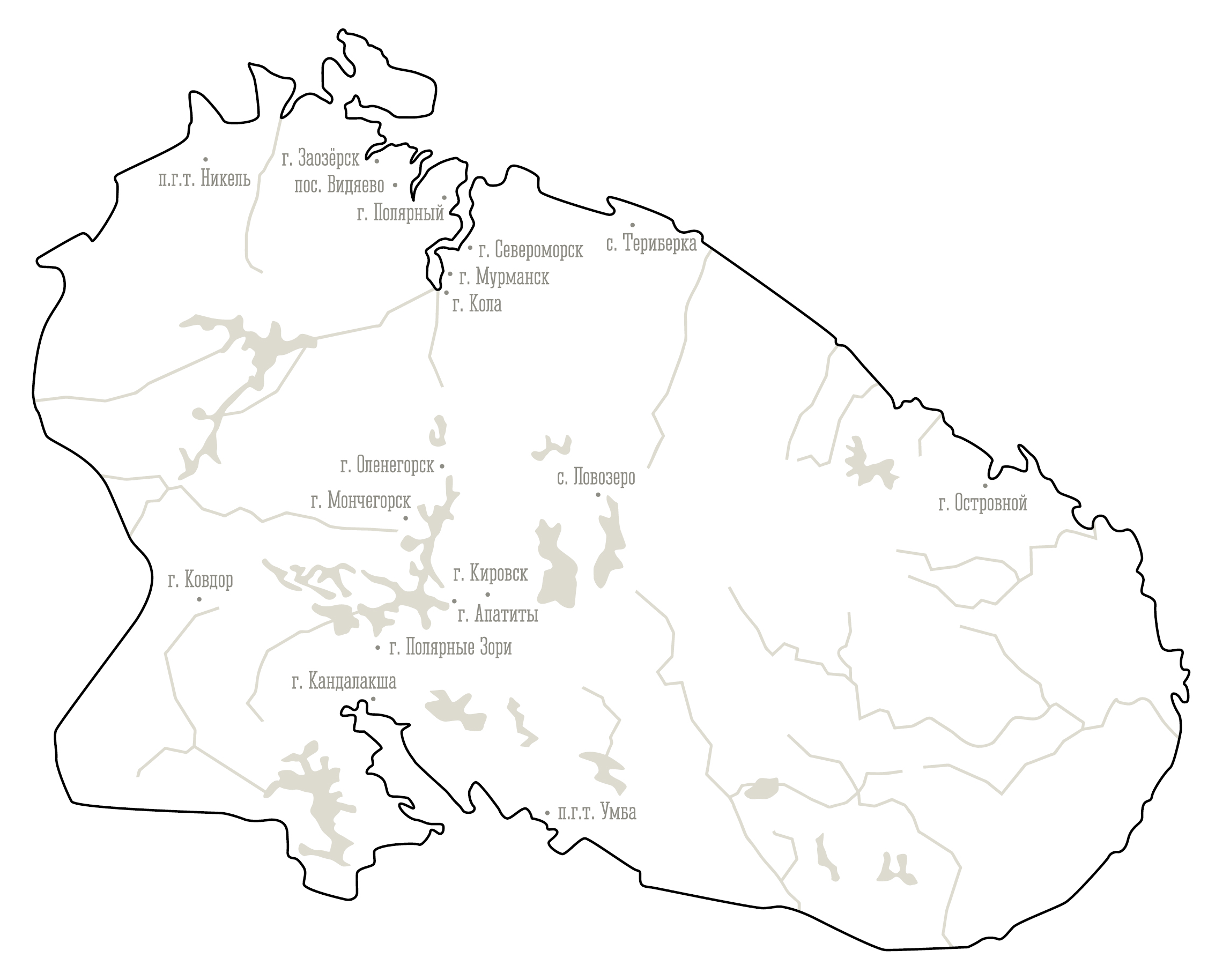 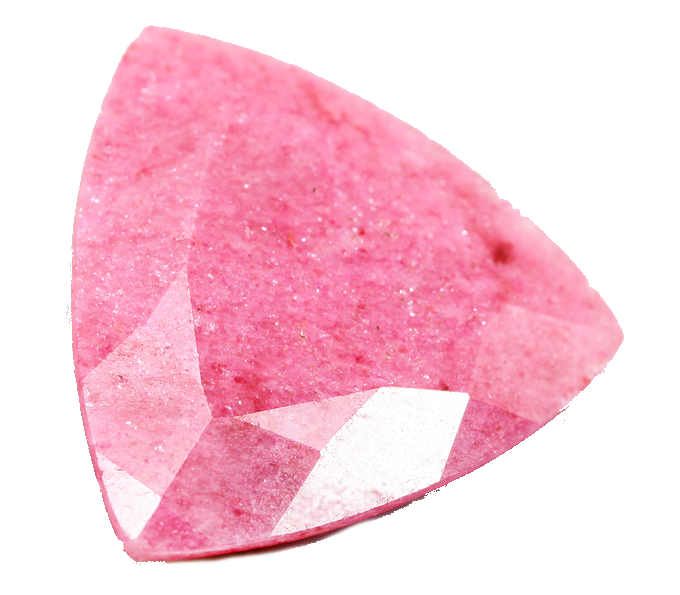 Тулит
Минералы, которые встречаются в Мурманской области
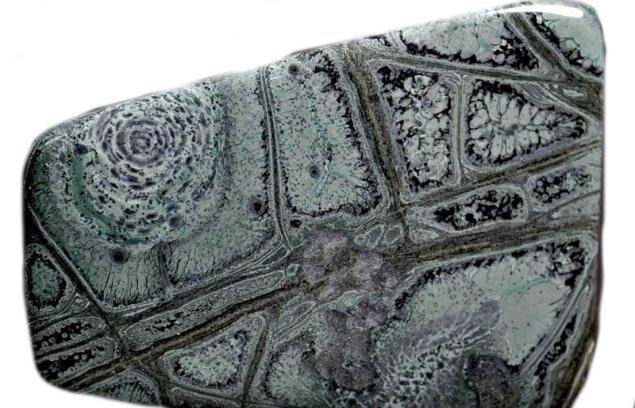 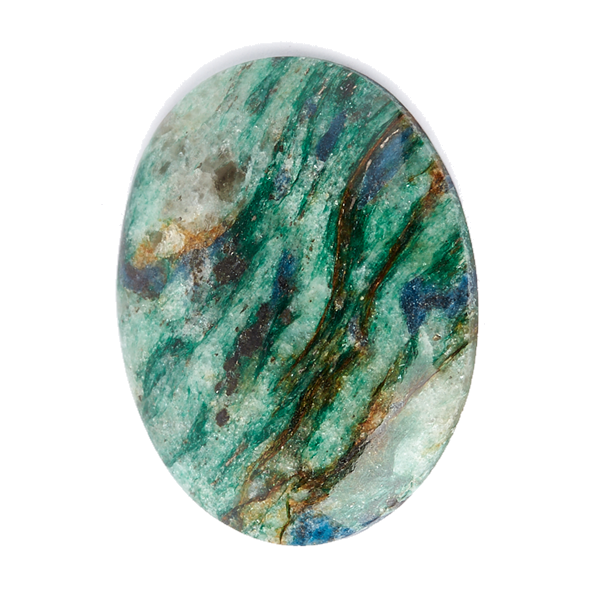 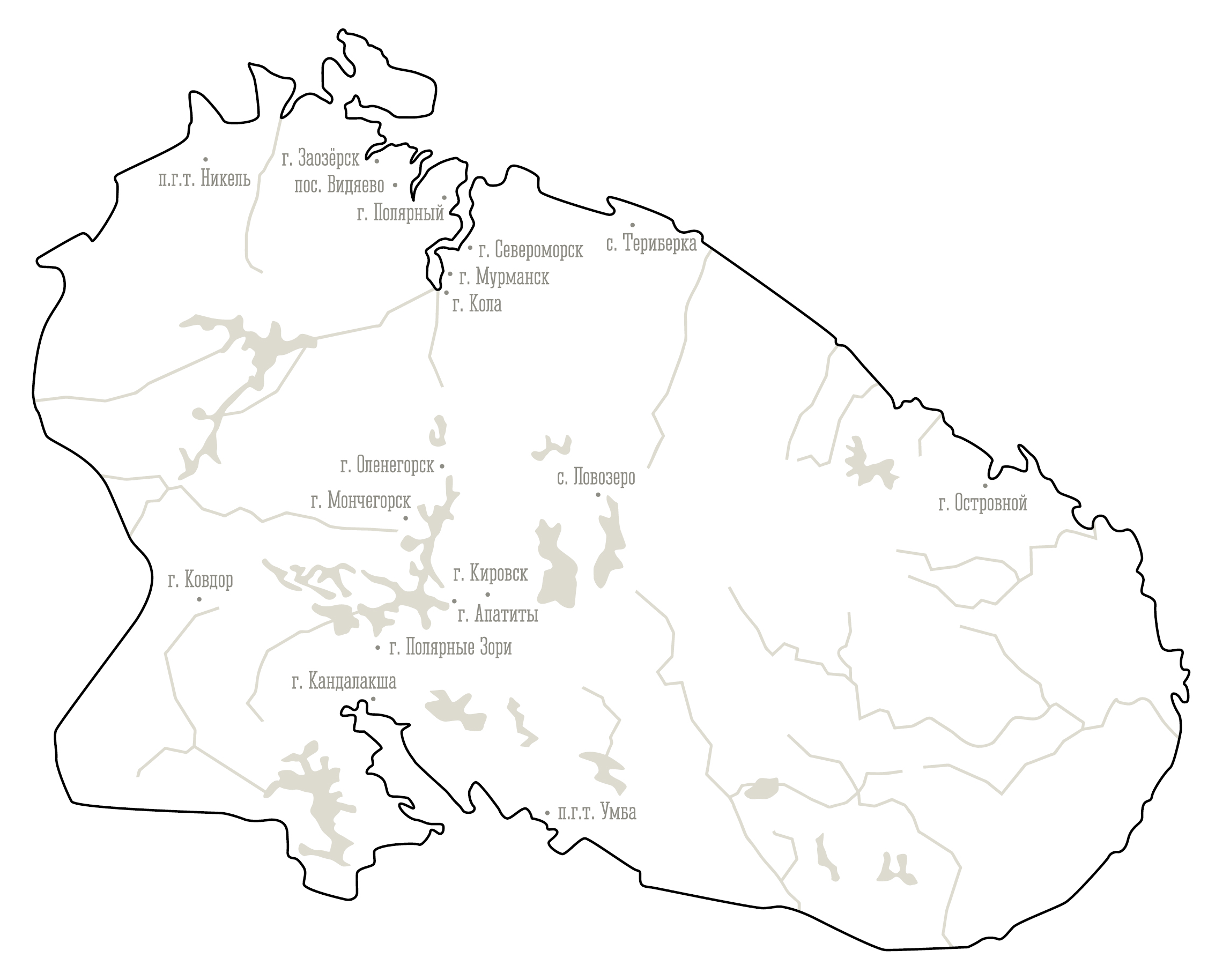 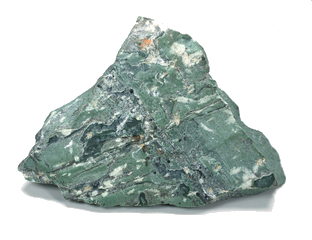 Хибинский тингуаит
Минералы, которые встречаются в Мурманской области
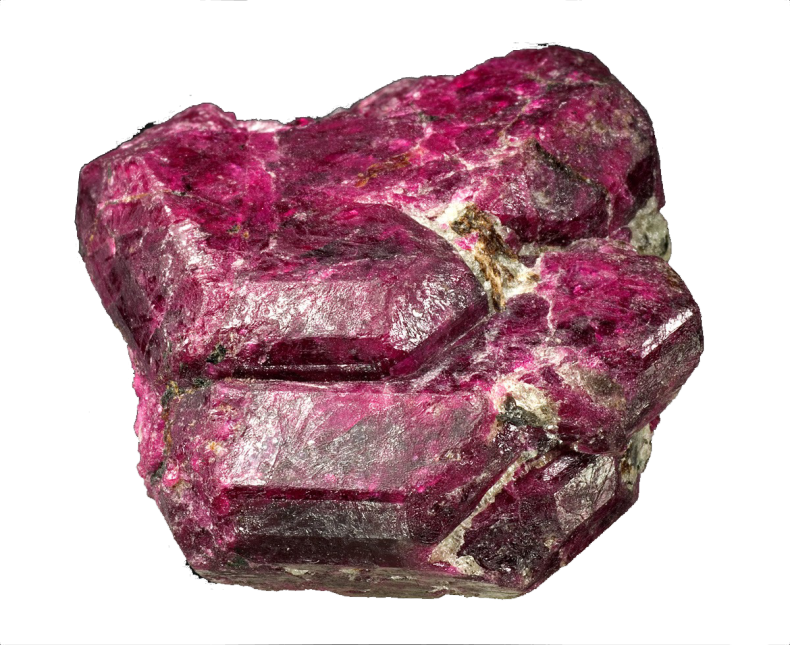 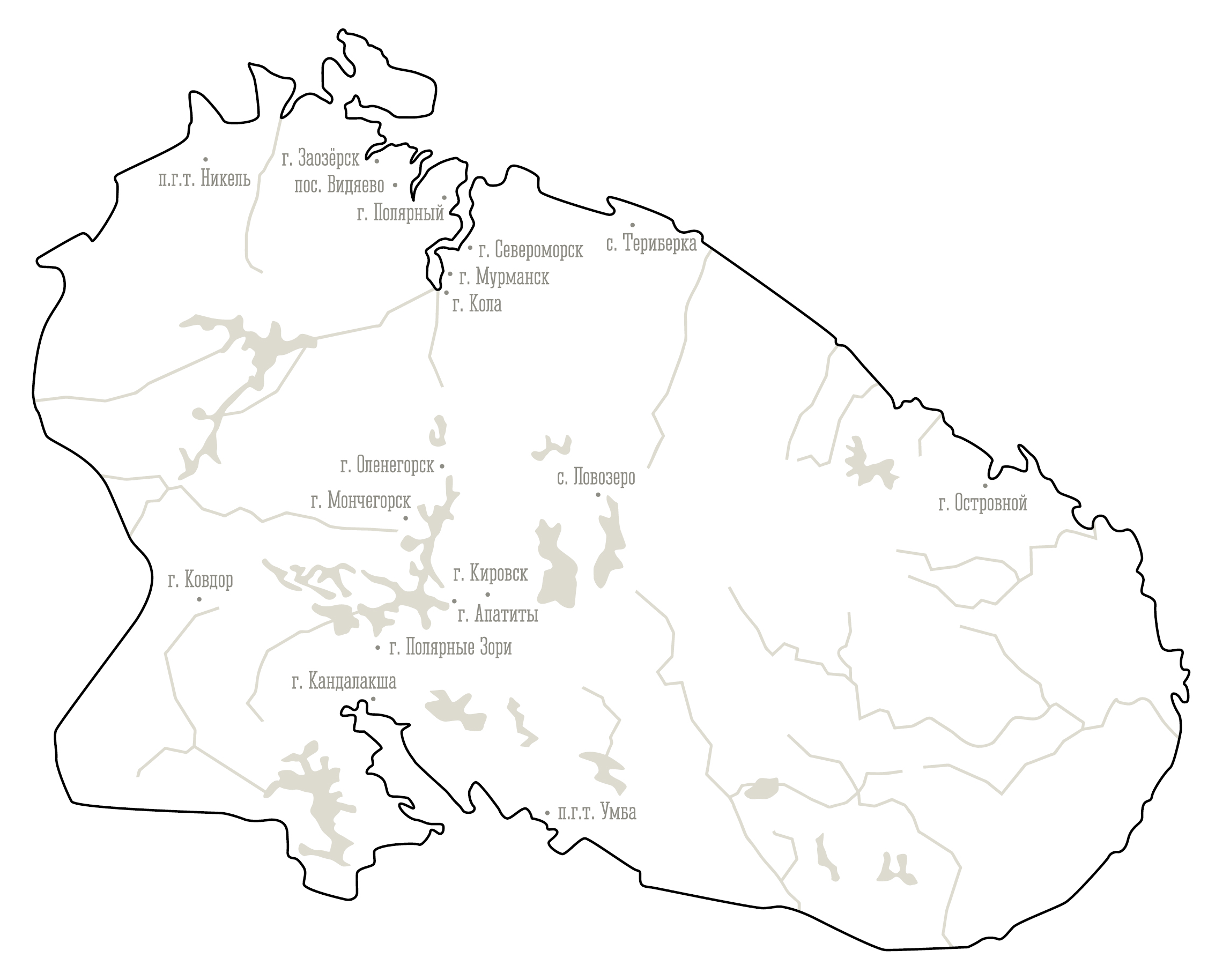 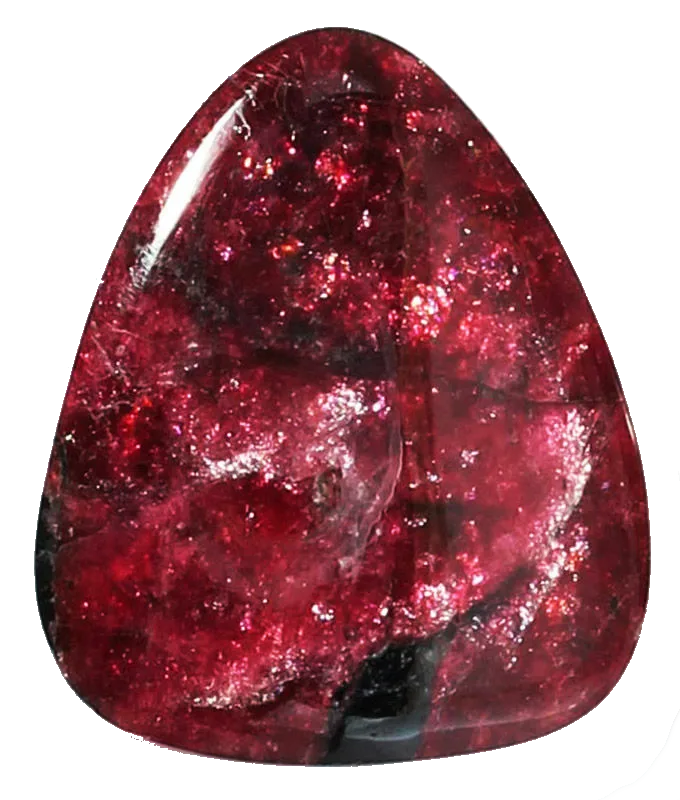 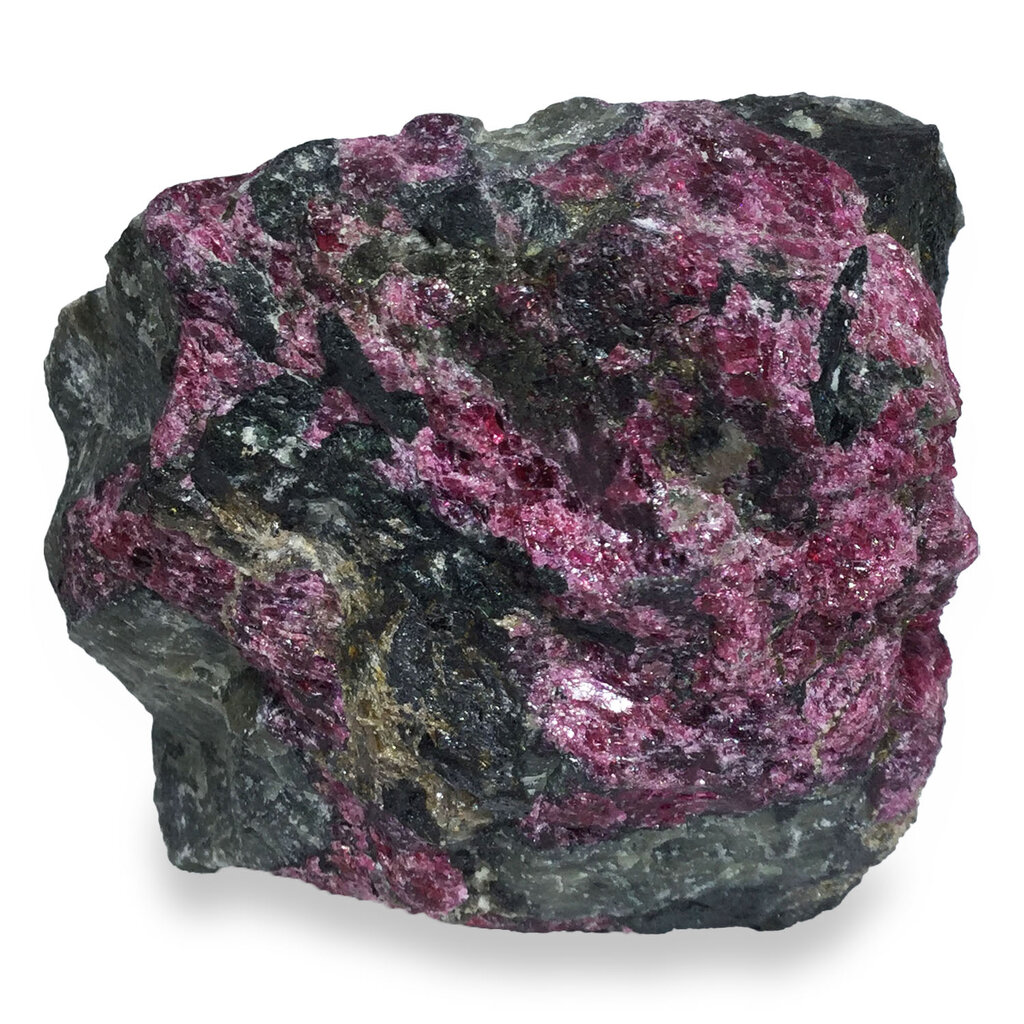 Эвдиaлит (Саамская кровь)
Задание. Какие населенные пункты нашего края связаны 
с названиями руд?
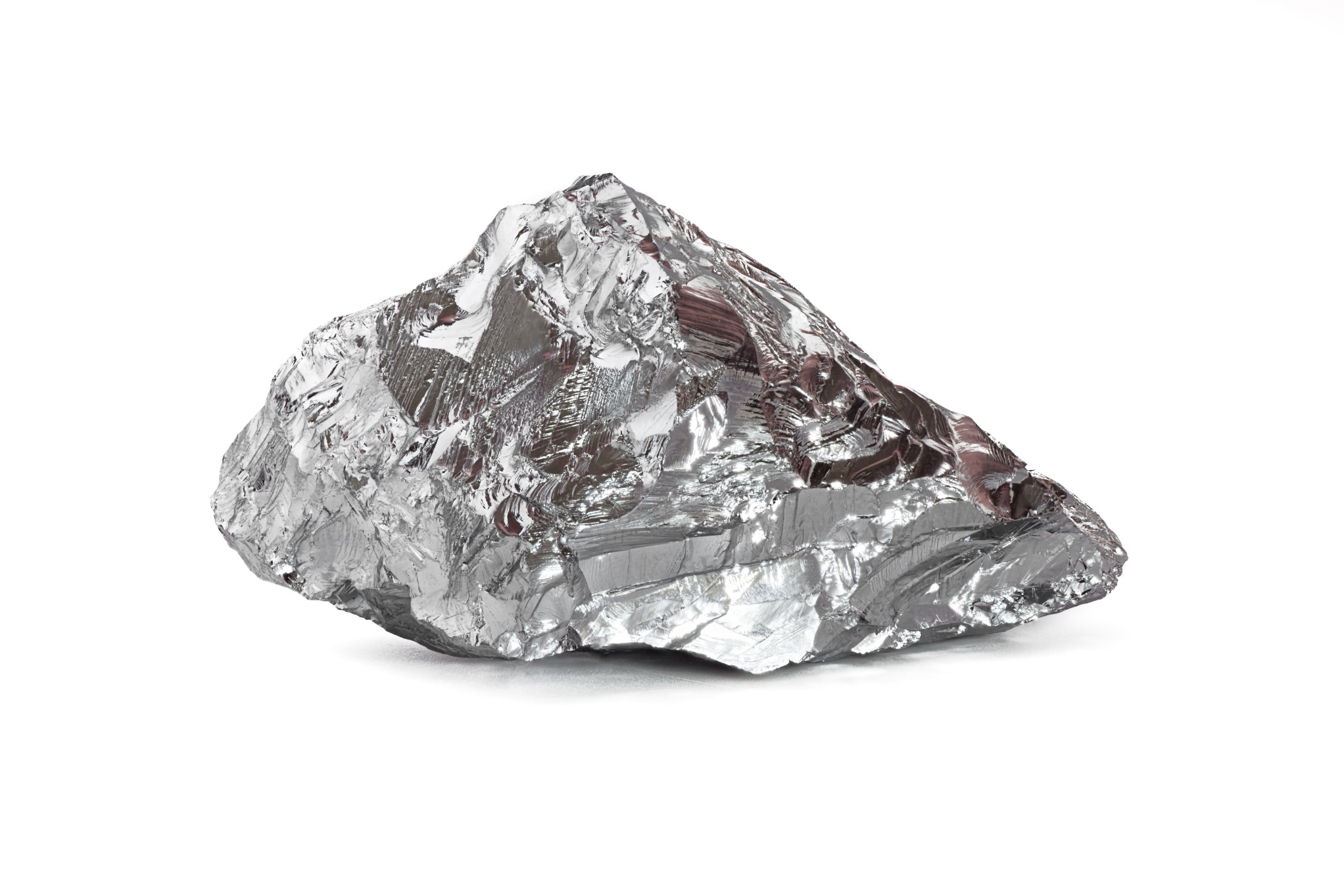 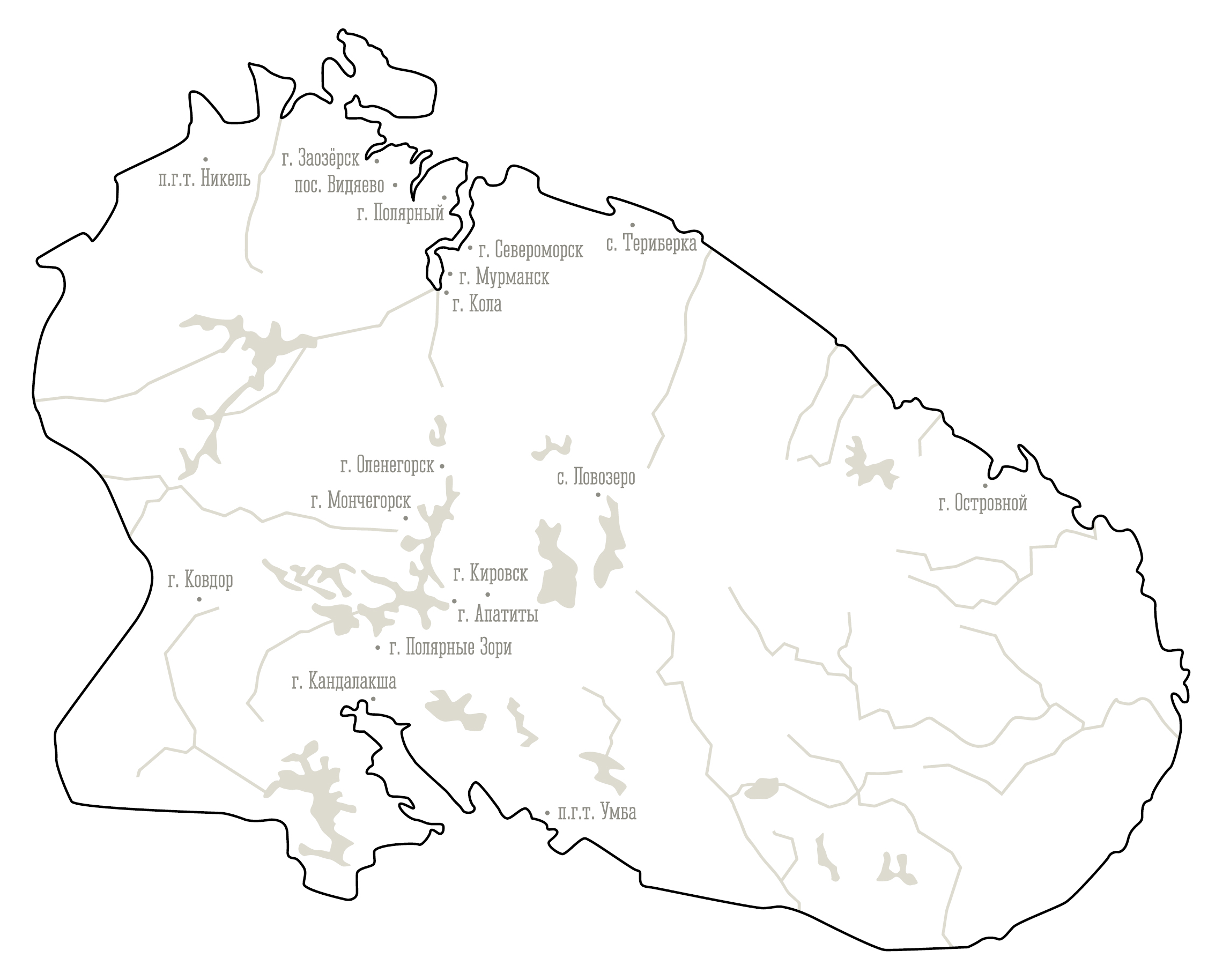 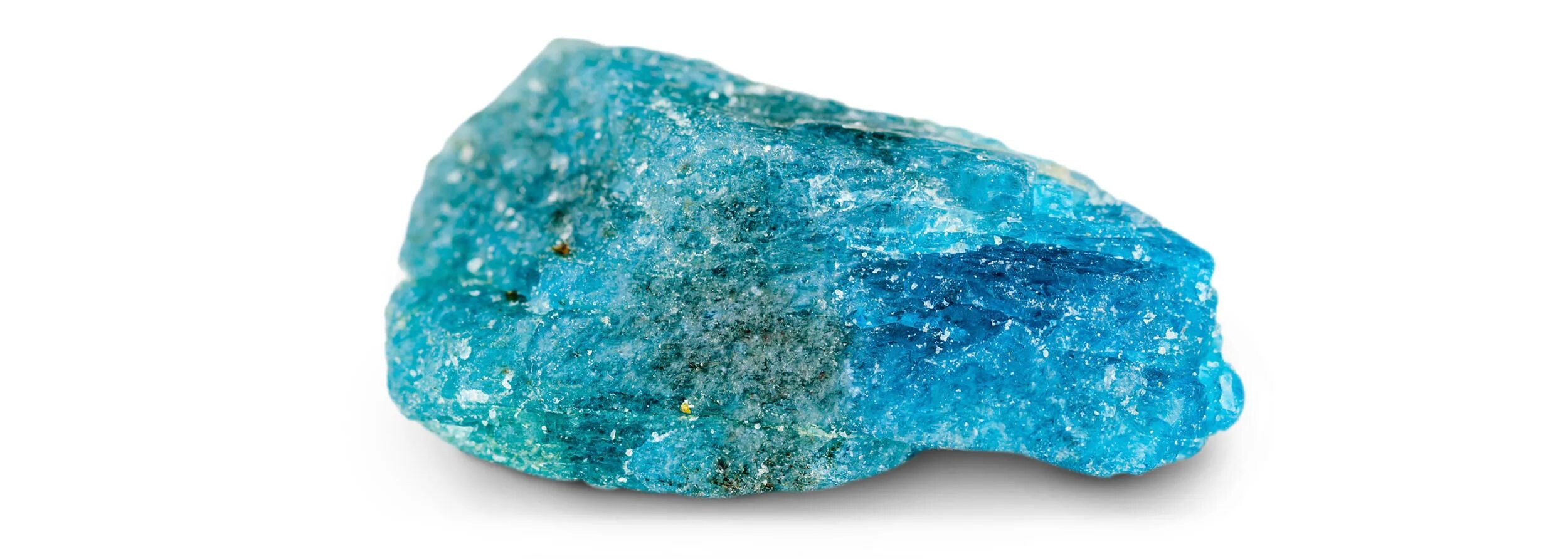 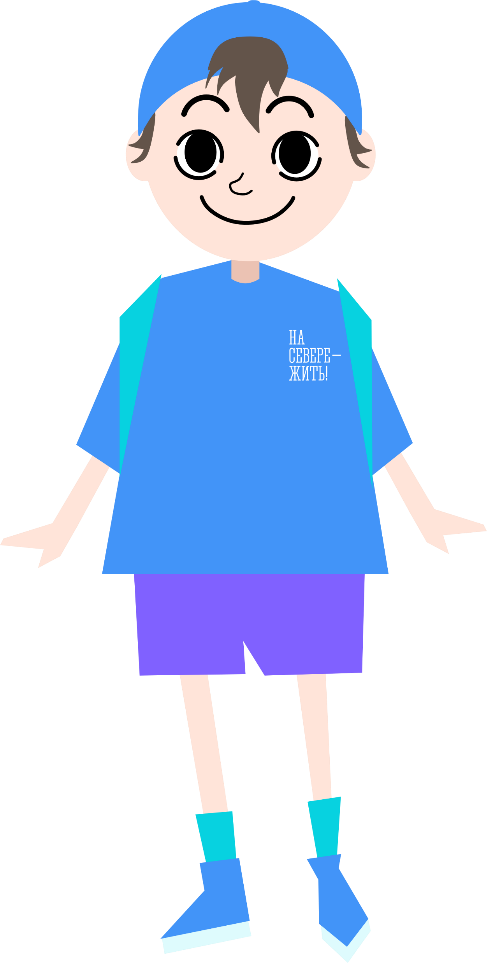 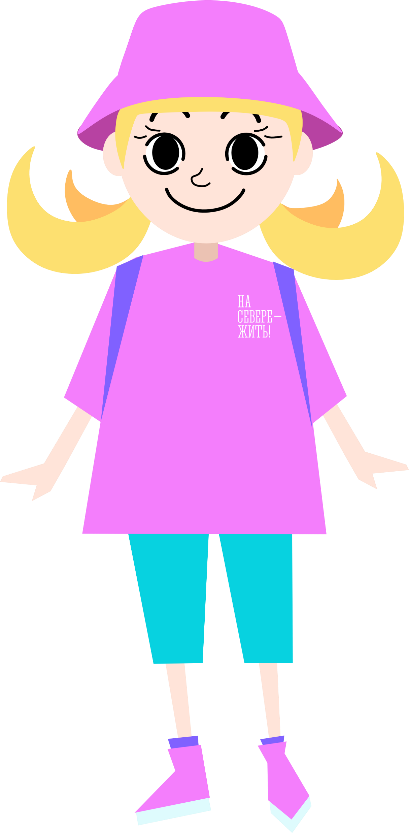 Задание. Переведи фразу.
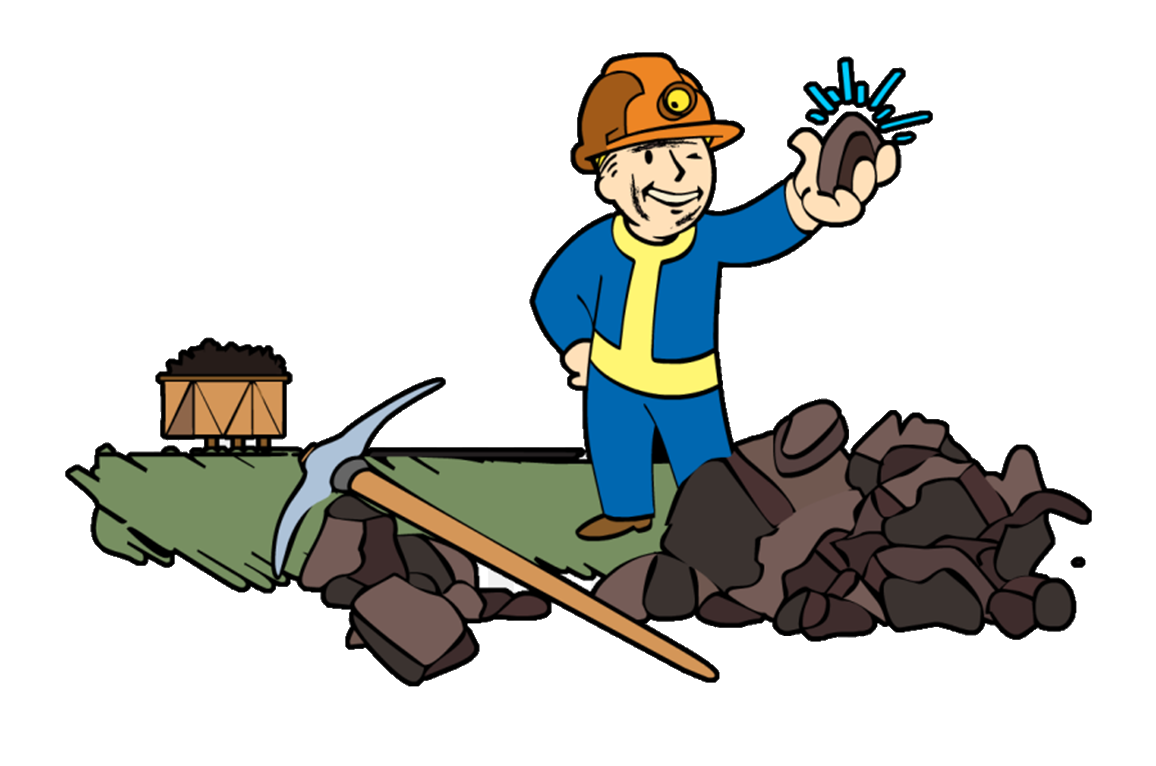 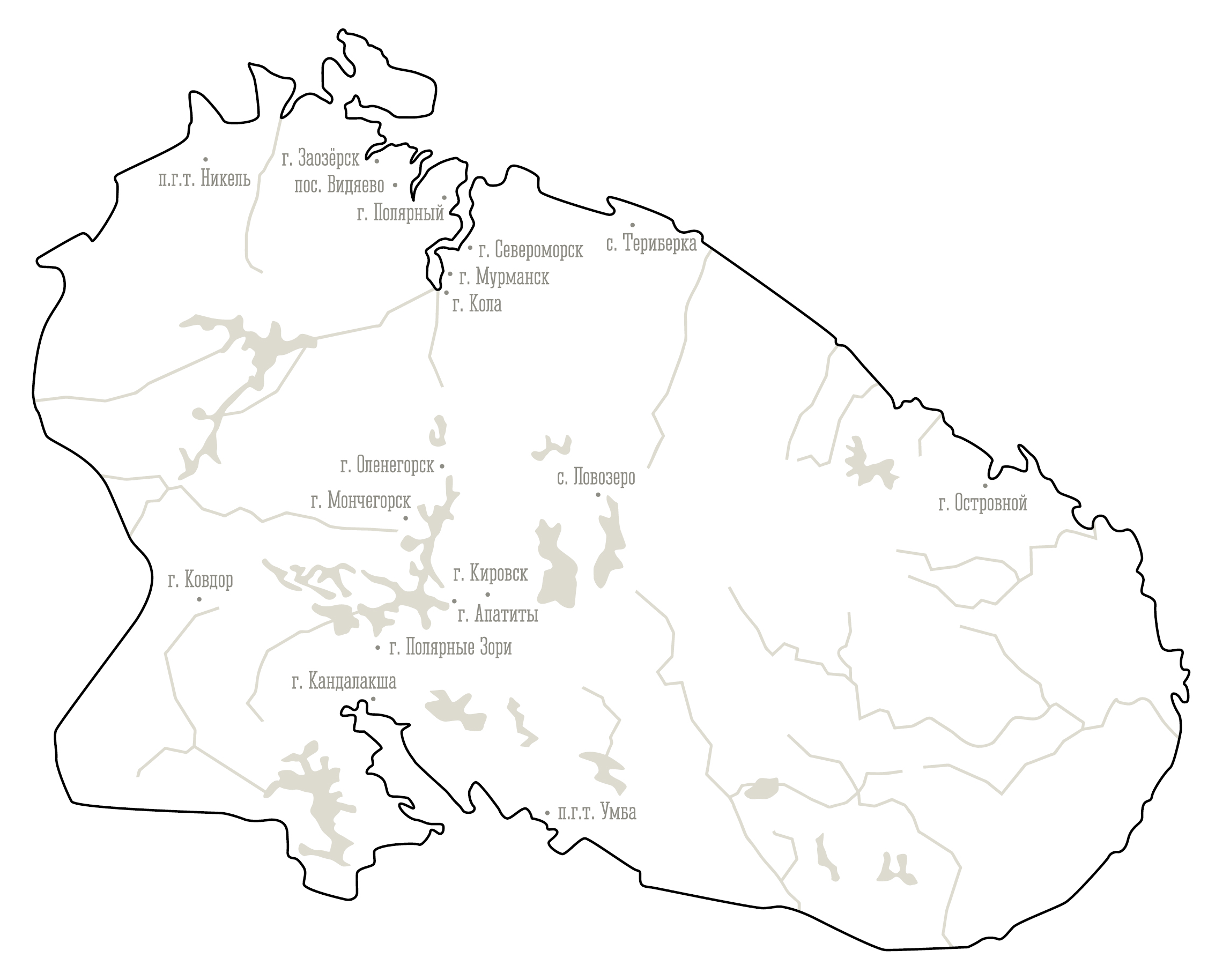 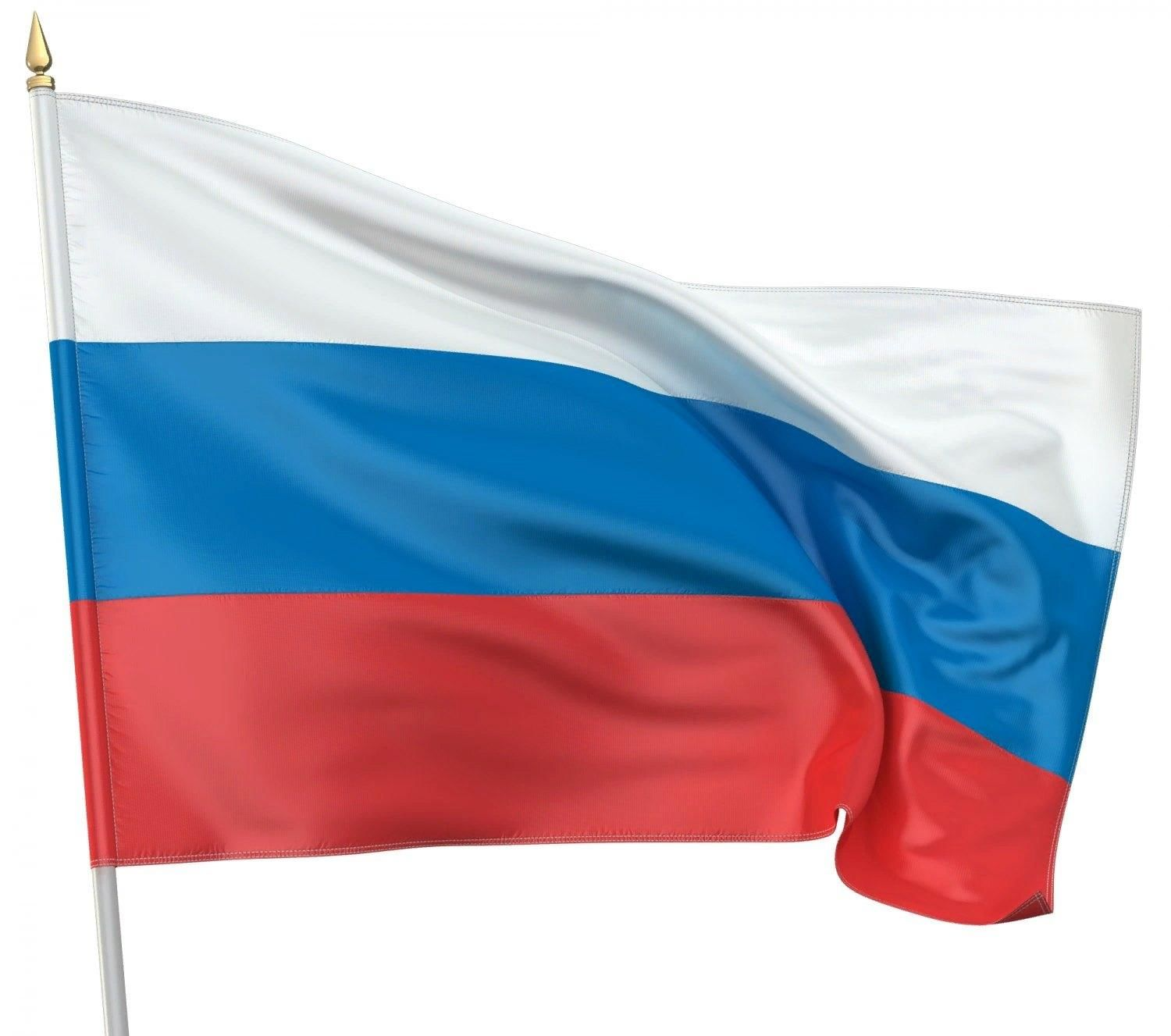 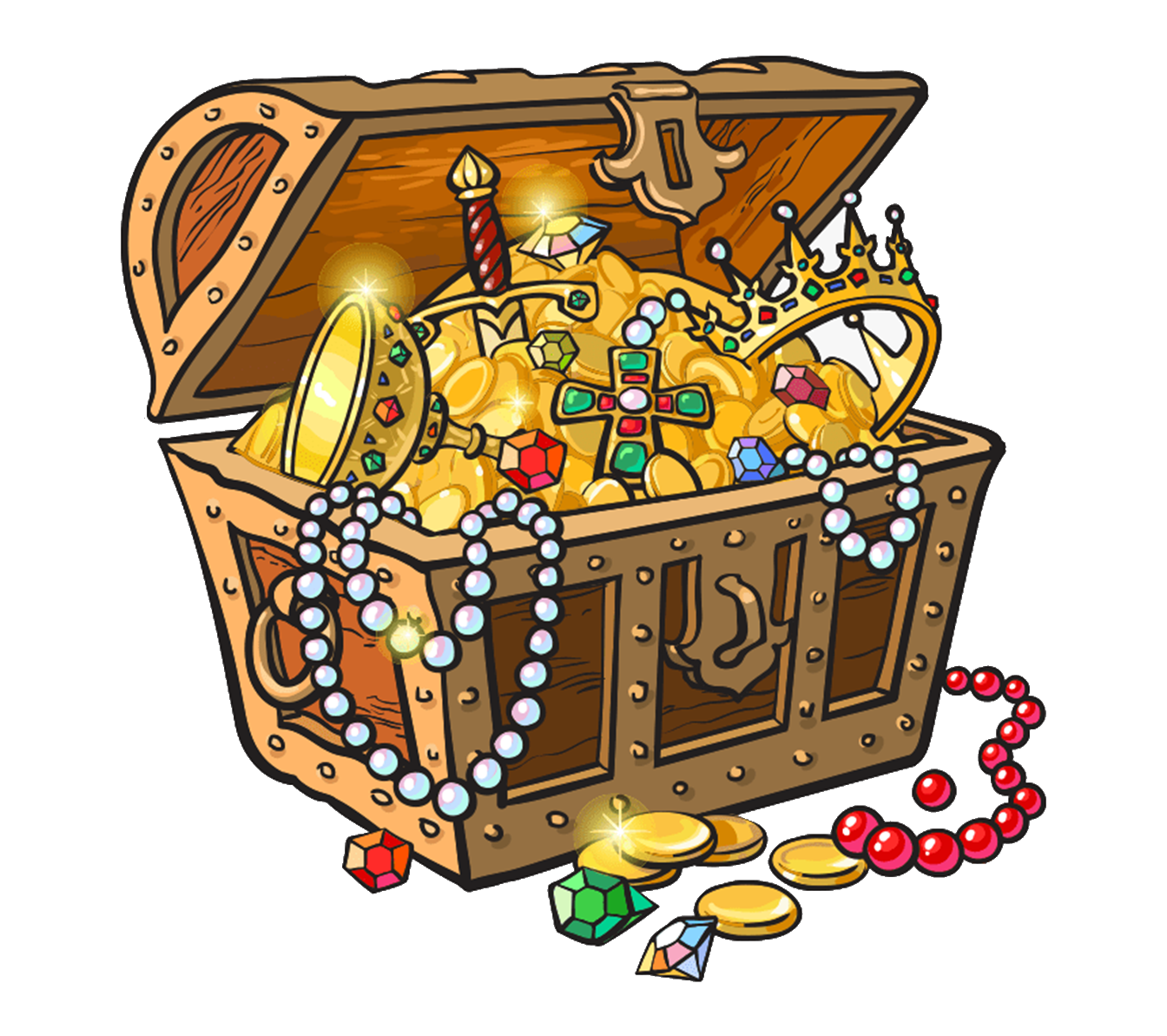 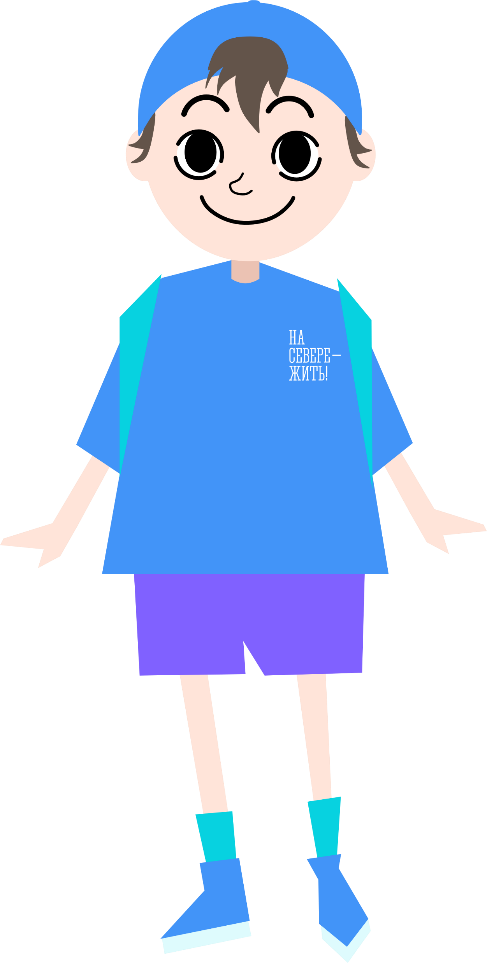 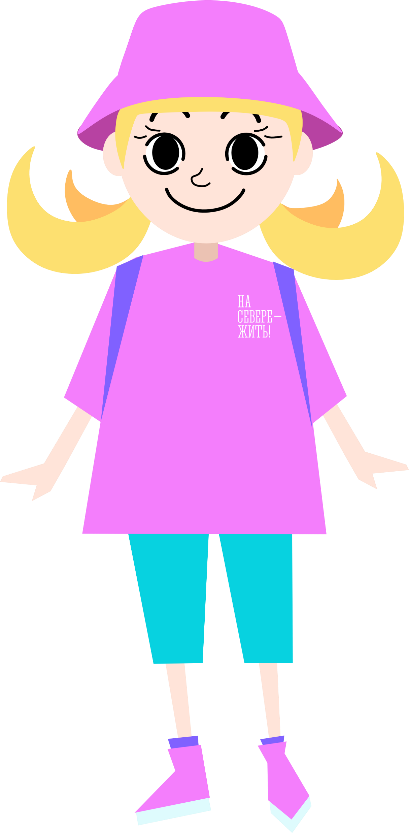 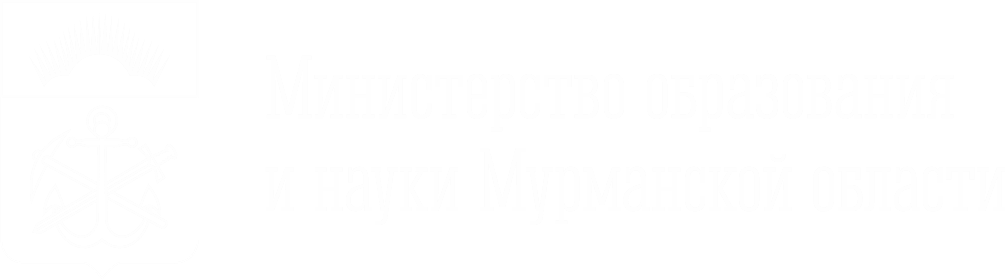 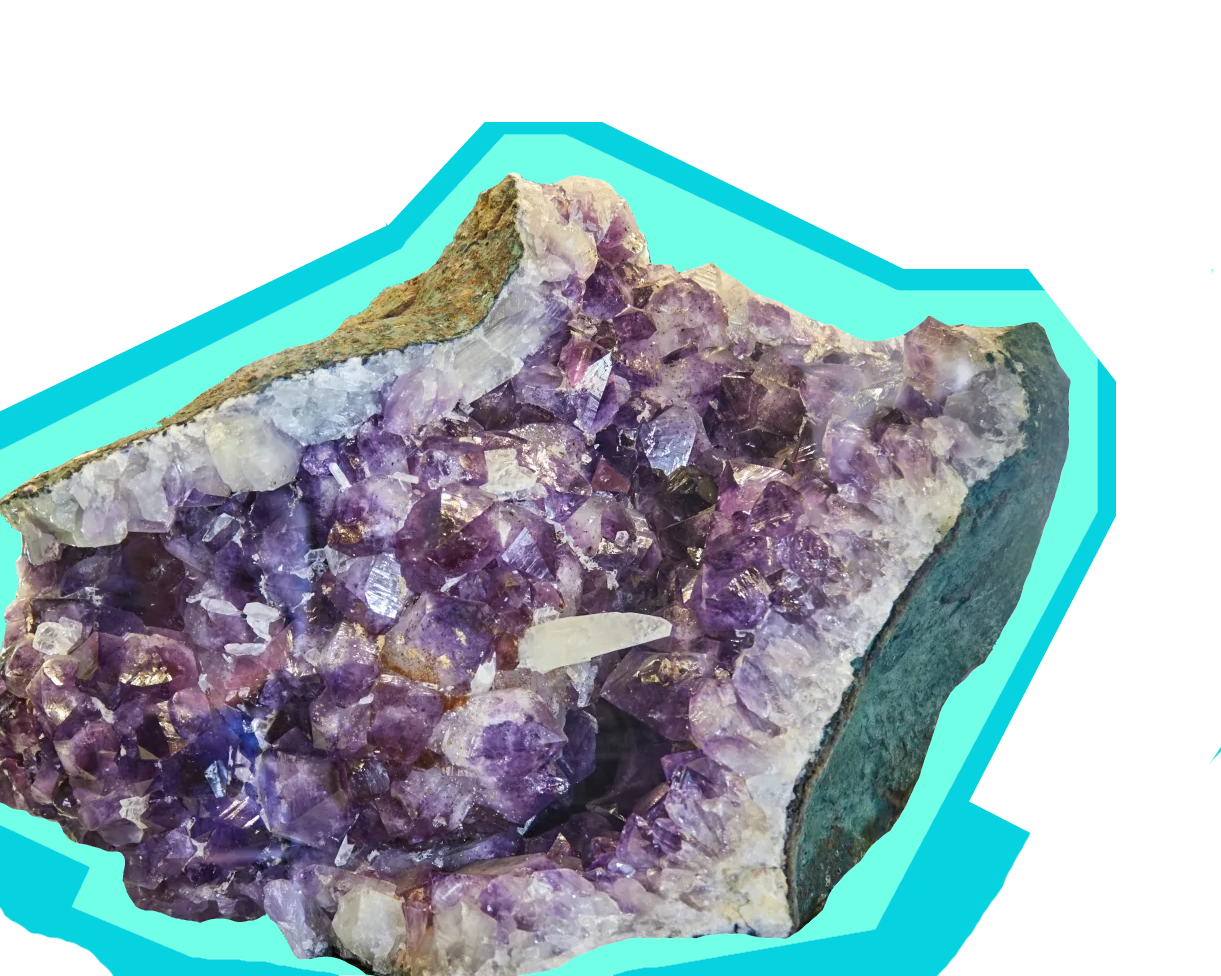 Геологическая сокровищница 
России
06 декабря 2024 год
#насевережить